2201M21
-
CELLULAR AND MOLECULAR BIOLOGY COURSE
BIOLOGIA CELLULARE E MOLECOLARE



SVB0104 - CANCER GENETICS 
LESSON #2a


2nd year / 2° Semester


Teacher: Antonella Roetto, PhD

antonella.roetto@unito.it
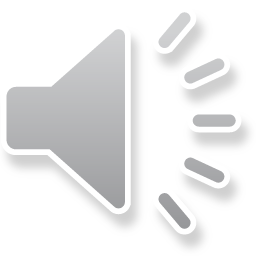 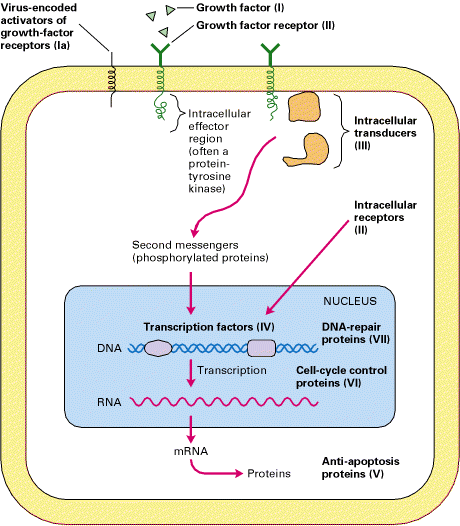 ONCOGENES
Oncogenes code for
Growth factor receptors
Transduction proteins
Transcription factors
Anti-apoptotic proteins
Cell-cycle proteins
DNA repair proteins
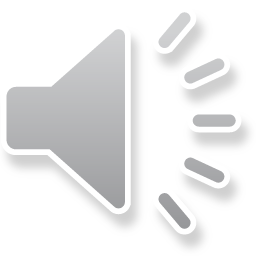 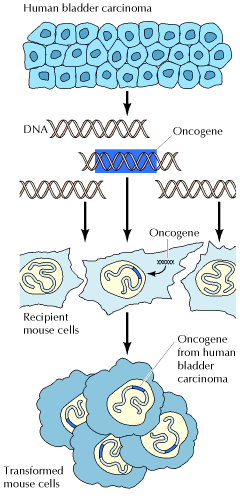 Genes promoting cell proliferation 
The mutant versions are excessively or inappropriately active
Identified >100 oncogenes in human genome
Oncogenes were identified by gene transfer
DNA extracted from a human bladder carcinoma induced transformation of recipient mouse cells in culture. 

Transformation resulted from integration and expression of an oncogene derived from the human tumor.
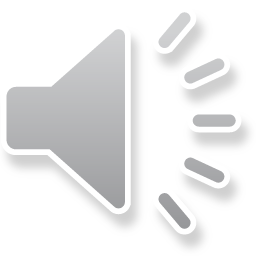 MECHANISMS OF ONCOGENIC ACTIVATION
Missense mutations

2. Chromosomal rearrangements- translocations

3. Amplification

4. Insertional mutations (“jumping” genes such as LINE1 or ALU sequence etc)
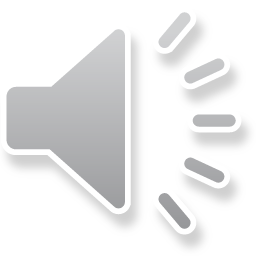 REPRESENTATIVE ONCOGENES OF HUMAN TUMORS
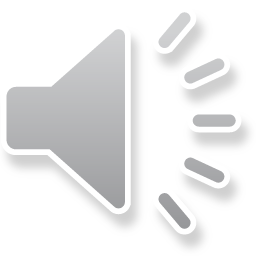 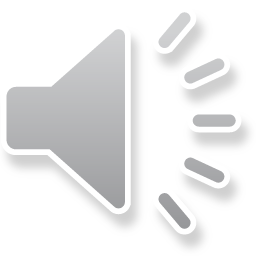 MISSENSE  MUTATIONS
Amino acid substitutions in RAS family proteins
amino acid position
RAS gene		 12	 59	 61	            


c-RAS (H, K, N)		Gly	Ala	Gln		normal cells

							cancer cells
H-RAS			Gly	Ala	Leu		lung carcinoma
			Val	Ala	Gln		bladder carcinoma
K-RAS			Cys	Ala	Gln		lung carcinoma
			Val	Ala	Gln		lung carcinoma
			Arg	Ala	Gln		colon carcinoma
N-RAS			Gly	Ala	Lys		neuroblastoma
			Gly	Ala	Arg		lung carcinoma

							Murine sarcoma virus

H-RAS			Arg	Thr	Gln		Harvey strain
K-RAS			Ser	Thr	Gln		Kirsten strain
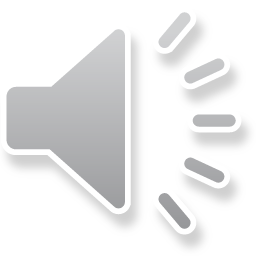 Codon 12    G >T
ERK/MAPK signal  transduction pathway
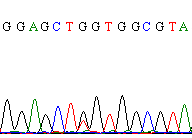 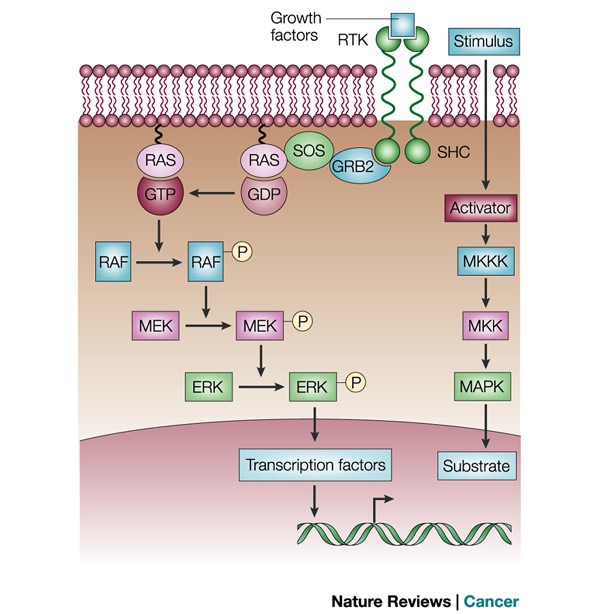 KRAS mutations
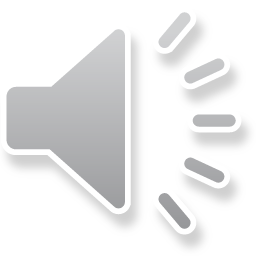 2. CHROMOSOMAL  TRANSLOCATIONS
Neoplasm			Translocation			Oncogene



Chronic myelogenous		t(9;22)	90-95% of cases	     	BCR-ABL1
     leukemia

Acute lymphocytic	          		 t(9;22)	10-15% of cases	     	BCR-ABL1
     leukemia



Burkitt lymphoma			t(8;14)	80% of cases		c-MYC2
				t(8;22)	15% of cases
				t(2;8)	  5% of cases



1  BCR-ABL fusion protein is produced, which results in a constitutively active abl kinase
2  c-MYC is translocated to the IgG locus, which results in its activated expression
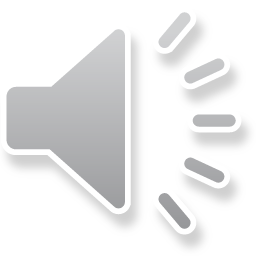 CHRONIC MYELOID LEUKEMIA
Peripheral blood smear
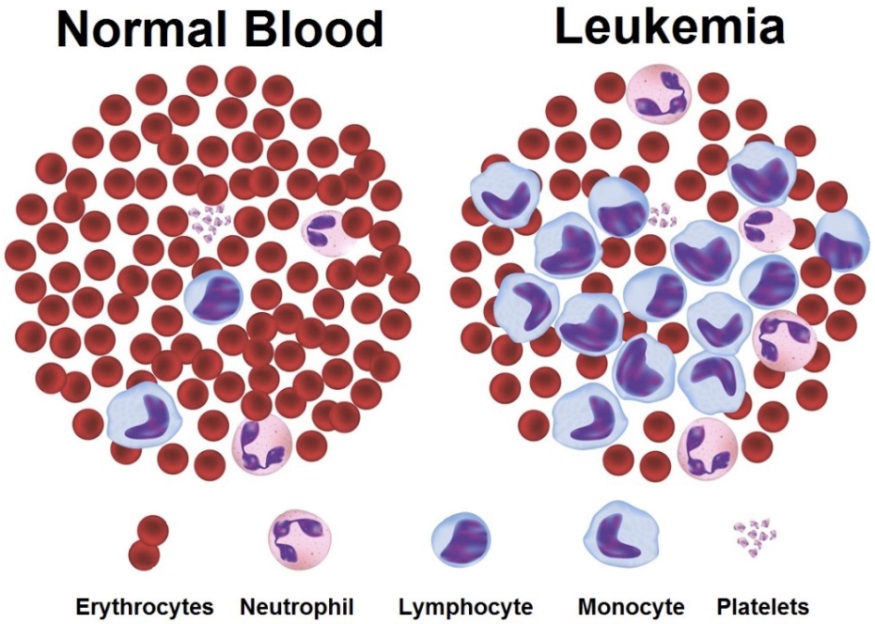 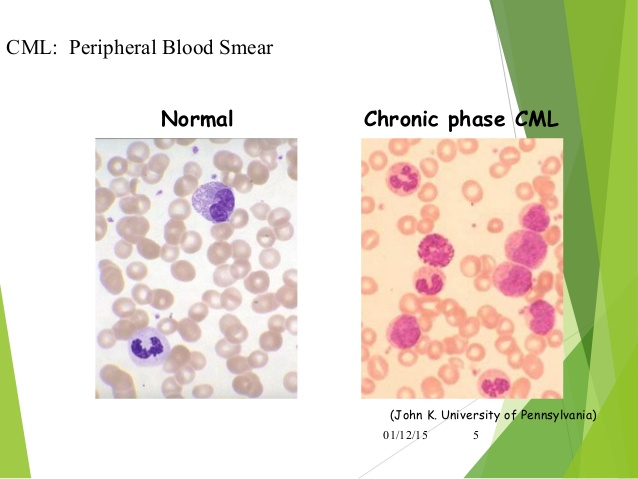 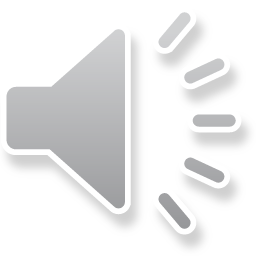 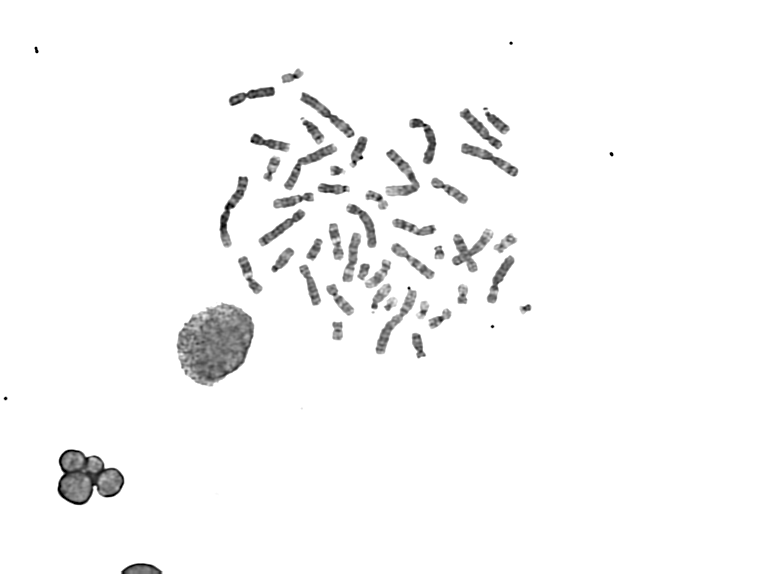 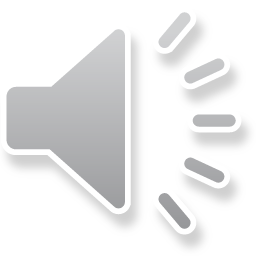 t(9;22)(q34;q11)
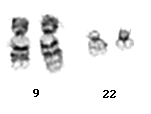 Ph
22
9
der(9)
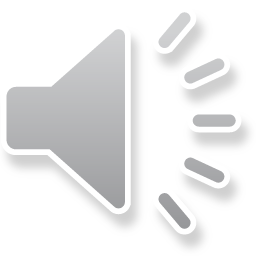 Chronic myeloid leukemia (CML)

Philadelphia chromosome (small 22)

bcr-abl fusion protein is produced,
which results in a constitutively active abl kinase
bcr
bcr-abl
abl
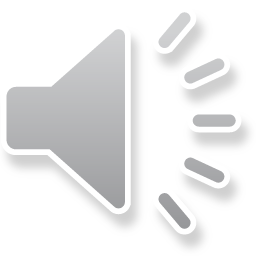 t(9;22)(q34;q11)
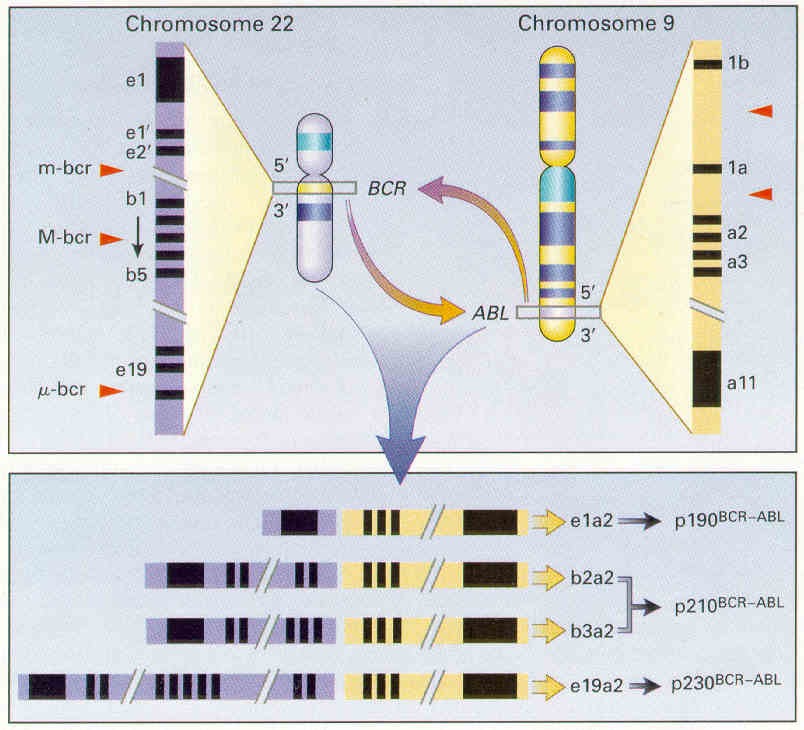 The ABL1 proto-oncogene encodes a cytoplasmic and nuclear protein tyrosine kinase that has been implicated in processes of cell differentiation, cell division, cell adhesion, and stress response. When it is translocated from chromosome 9 to chromosome 22 it become activated
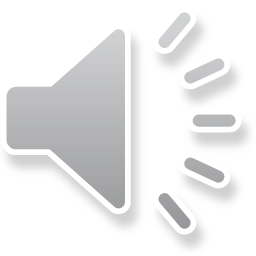 Mechanisms responsible for t(9;22)
Random process

Hot spots particularly susceptible to DNA damage (fragile site : specific loci that exhibit gaps and breaks on metaphase chromosomes with partial inhibition of DNA synthesis)

Topographic arrangement of chromosomes 9 and 22 in the nucleus

Duplicated genomic sequences close to the BCR and ABL genes
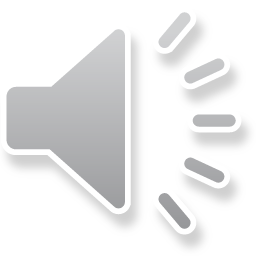 BURKITT’S LYMPHOMA
Aggressive lymphoma
Endemic form in malarian regions (Equatorial Africa). Children 4-7 y are frequently affected.
Sporadic form (1-2% of all lymphomas)
Frequently associated with immunodeficiency (eg. HIV)
Associated with EBV infection
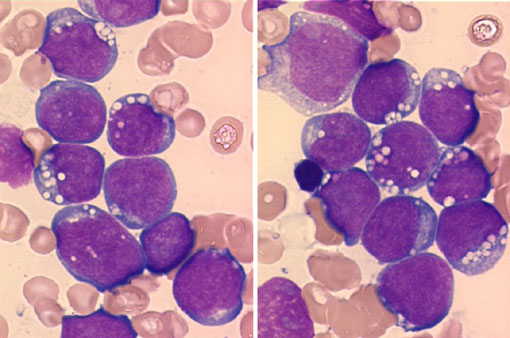 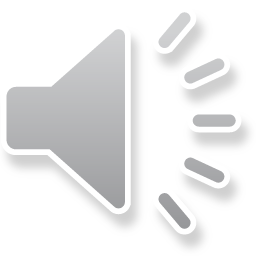 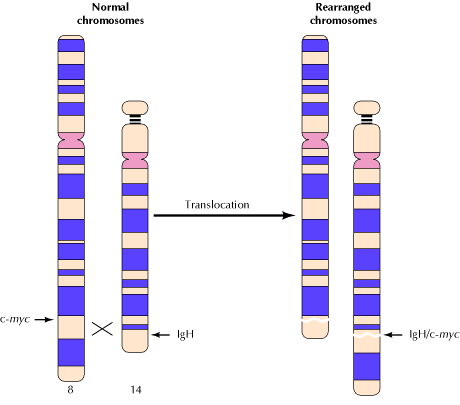 BURKITT LYMPHOMA (B cells)
TRANSLOCATION OF C-MYC

The c-MYC proto-oncogene is translocated from chromosome 8 to the immunoglobulin heavy-chain locus (IgH) on chromosome 14, resulting in abnormal c-myc expression.
c-MYC is translocated to the IgG locus,
which results in its activated expression
c-myc
IgG
IgG enhancer
In B lymphocytes
c-myc is activated by
the IgG enhancer
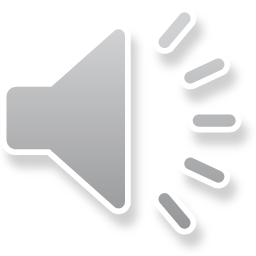 Cen.
Tel.
MYC/IGH
Endemic BL
MYC   5’
IGH
3’
3’
5’
switch
Costant            joining   diversity  variable
>100 Kb
1
2
3
Increased expression of c-myc in B-lymphocytes

Proliferation is induced,  even  in  the absence of growth factors.
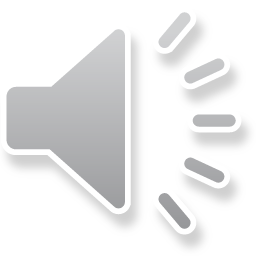 t(8;14)   3’
Cen.
Tel.
5’
MYC/IGH
Sporadic  BL
IGH
3’
5’
MYC   5’
Costant      1              2              3
switch
3’
Costant            joining   diversity  variable
1
2
3
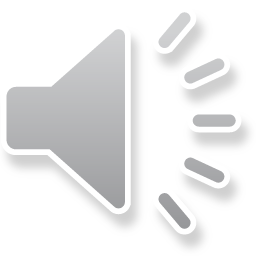 Boxer and Dang, 2001
3. GENE AMPLIFICATION
Very frequent event in oncogenes (1000x) 
hyperexpression = proliferative selective advantage
Oncogene		Amplification		   Source of tumor
MYC			  ~20-fold              	leukemia /lung carcinoma
MYC			 5-1,000-fold          	neuroblastoma
MYC			 10-20-fold		small-cell lung cancer
ABL			  ~5-fold			chronic myeloid leukemia
HER2			  ~30-fold		breast cancer
K-RAS			  4-20-fold		colon carcinoma
			 30-60-fold		adrenocortical carcinoma
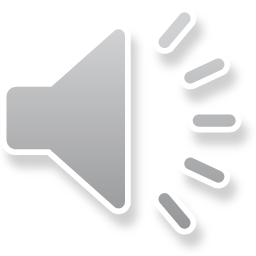 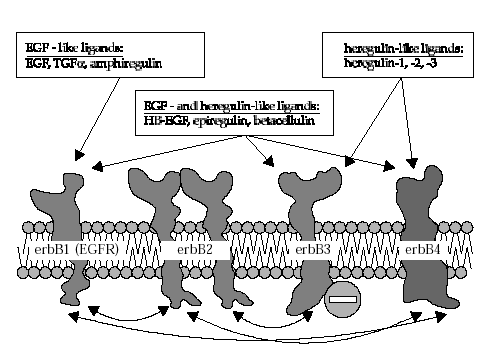 EGF-like ligands:
EGF, TGFα, amphiregulin, 
beta-cellulin, ephrin
HER3
HER4
HER2
Epidermal Growth Factor Receptor (EGFR)
Heregulin-like ligands
heregulin-1,-2,-3, neuregulin
EGF-and Heregulin-like  ligand
heparin-binding-EGF, epiregulin,
betacellulin
HER1- EGFR
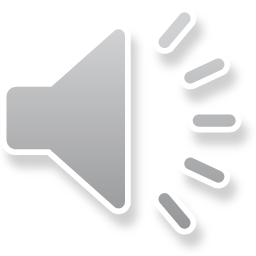 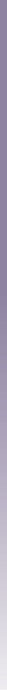 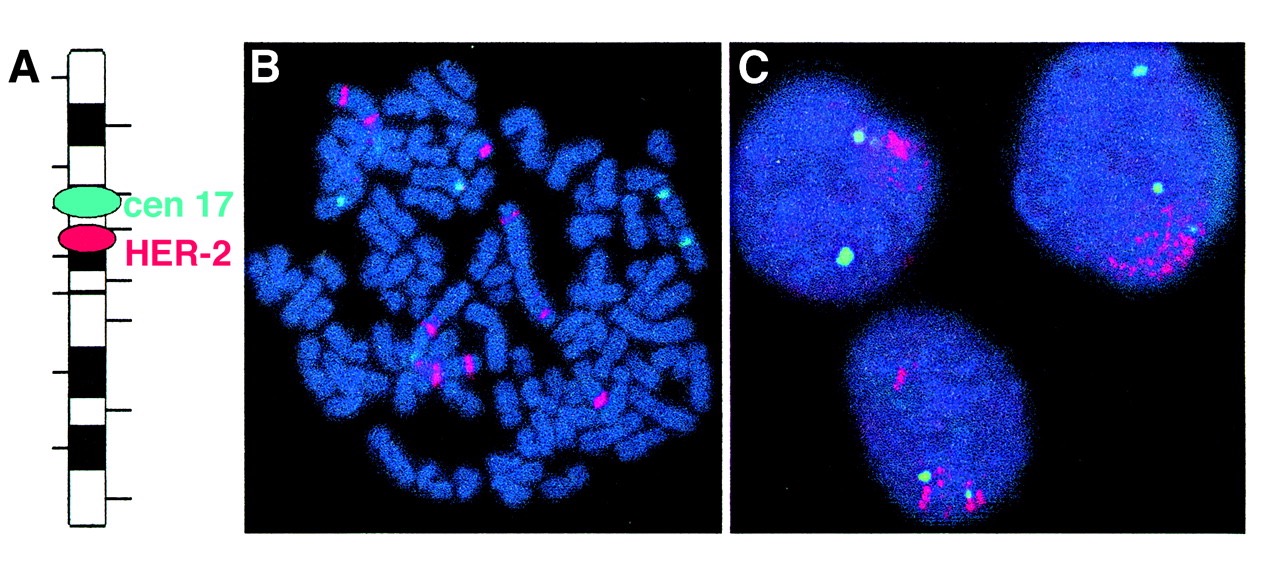 HER-2 gene in Breast CancerDual Color FISH
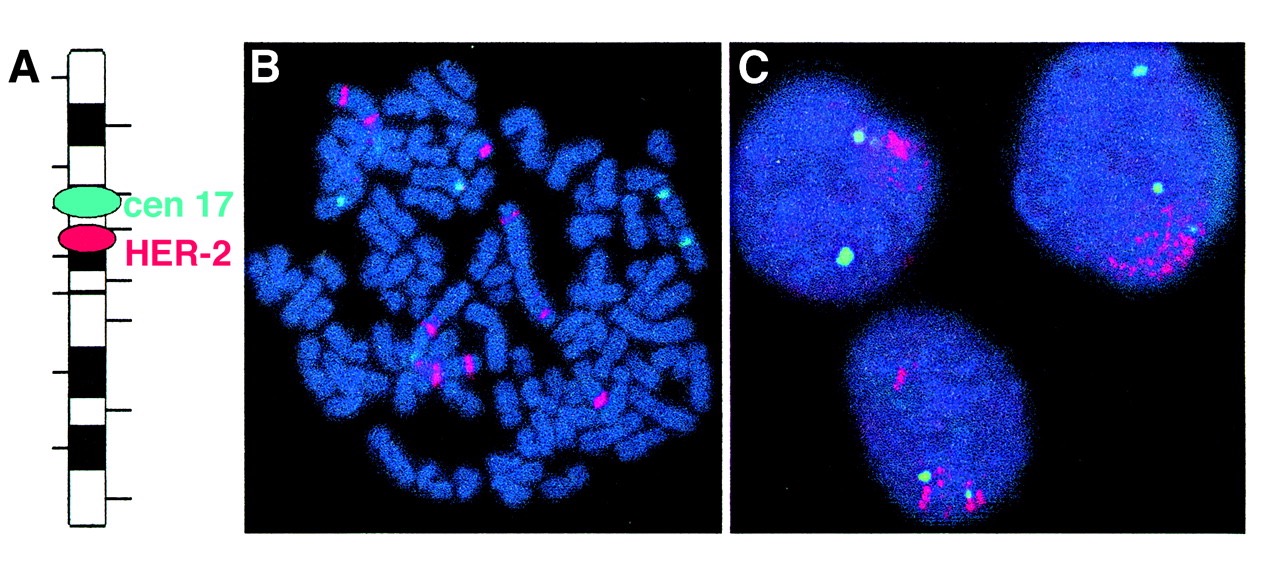 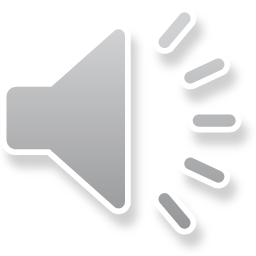